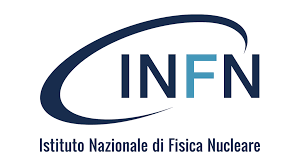 Corso Rappresentanti del Personale
Roma, 19 febbraio  2020 – Lorena Stellato
Corso Rappresentanti del Personale
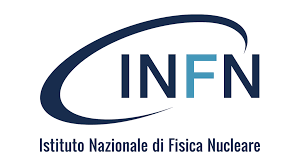 UN PO’ DI STORIA
Il gruppo nasce nel 2013 con l’obiettivo di realizzare un corso di formazione rivolto ai neo rappresentanti del Personale TTA, nello stesso anno si svolge l’edizione pilota del corso. 
Dal 2014 il corso è inserito dal rappresentante nazionale nel PFN  come corso di formazione per rappresentanti del Personale.
Una edizione pilota + 6 edizioni, una l’anno,  dal 2013  al 2019, per un totale di 70 partecipanti:
Edizione pilota - Napoli 2013 (edizione pilota)
Prima edizione – Torino 2014 (14 partecipanti)
Seconda edizione – Cagliari 2015 (13 partecipanti)
Terza edizione – Firenze 2016 (9 partecipanti)
Quarta edizione – Pavia 2017 (12 partecipanti)
Quinta edizione – Padova 2018 (8 partecipanti)
Sesta edizione – Pisa (15 partecipanti)
1
Assemblea Nazionale Rappresentanti Personale RT, Roma, 18 e 19 febbraio 2020  -  Lorena Stellato
Corso Rappresentanti del Personale
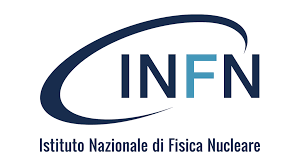 UN PO’ DI STORIA
Nel 2018 l’assemblea nazionale dei ricercatori dichiara il proprio interesse a partecipare al progetto.

Nasce il GdL congiunto che inizia la sua attività a gennaio 2019 (ci si incontra periodicamente in fonoconferenza). 

Si sente l’esigenza di ristrutturare il corso, quindi il GdL produce un documento che raccoglie e meglio definisce i possibili argomenti che costituiranno la nuova struttura  del corso 2019.

Struttura generale: 8 moduli (di cui uno tenuto da un esperto esterno) +  momento finale dedicato alle conclusioni (inizio alle 14.30 del primo giorno e conclusione alle 13.00 del secondo giorno)
2
Assemblea Nazionale Rappresentanti Personale RT, Roma, 18 e 19 febbraio 2020  -  Lorena Stellato
[Speaker Notes: L’impianto del corso non risulta particolarmente modificato ma sicuramente migliorato e arricchito nei contenuti.]
Corso Rappresentanti del Personale
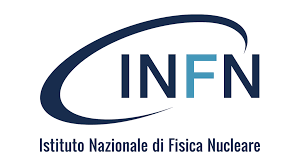 STRUTTURA GENERALE DEL CORSO
3
Assemblea Nazionale Rappresentanti Personale RT, Roma, 18 e 19 febbraio 2020  -  Lorena Stellato
[Speaker Notes: Struttura generale del corso (definitiva) : 7 moduli da 40’ (30 + 10 minuti ciascuno), 1 modulo per un approfondimento su un tema specifico tenuto da un esperto, abbiamo pensato a temi che riguardassero  la tutela del personale, problematiche di genere e inclusità. Infine  un modulo riservato alle conclusioni del corso.]
Corso Rappresentanti del Personale
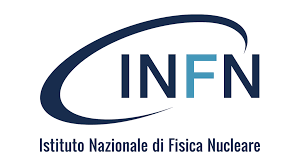 EDIZIONE di PISA, 2-3 DICEMBRE 2019
 
PROGRAMMA
Lunedì 2 dicembre 2019 ore 14.30 – 18.15
Martedì 3 dicembre 2019 ore 9.00 – 13.00
4
Assemblea Nazionale Rappresentanti Personale RT, Roma, 18 e 19 febbraio 2020  -  Lorena Stellato
[Speaker Notes: Il corso è strutturato su 8 moduli, i primi quattro presentati nel pomeriggio, gli altri 4 nella mattinata successiva.]
Corso Rappresentanti del Personale
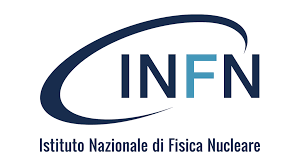 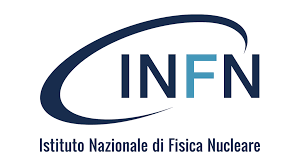 EDIZIONE di PISA, 2-3 DICEMBRE 2019
La figura del Rappresentante negli enti di ricerca, in particolare nell’INFN (Augusto Leone)
Panoramica negli EPR (INAF, CNR, ISTAT, ASI) sulle figure dei Rappresentanti del Personale. Rappresentanti locali e rappresentanti nazionali.
Chi elegge i Rappresentanti? Dipendenti e Associati, Tempi Determinati e Tempi Indeterminati, elettorato attivo e passivo.
Introduzione allo statuto anche nella sua evoluzione storica.
Gli ambiti di competenza del Rappresentante (Roberto Gomezel)
Il ruolo del rappresentante del Personale
Gli ambiti di stretta competenza sindacale
Consapevolezza del proprio ruolo
Esempi di collaborazione e sinergia che hanno coinvolto tutti i soggetti nei propri ambiti di competenza
5
Assemblea Nazionale Rappresentanti Personale RT, Roma, 18 e 19 febbraio 2020  -  Lorena Stellato
Corso Rappresentanti del Personale
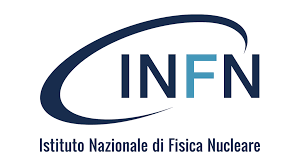 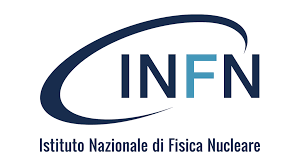 EDIZIONE di PISA, 2-3 DICEMBRE 2019
L’ente e il suo funzionamento (Antonio Passeri)
Le origini e la missione dell’INFN
Il rapporto con l’Università (Il personale, le convenzioni)
Le fonti di finanziamento (FOE, Fondi Esterni)
La struttura organizzativa. Le CNS, il CTS, il CUG e le altre commissioni (CNF, CCR, CNTT, CC3M, CNPISA, ecc.)
La rappresentanza del personale nei CdS e nel CD
Struttura attuale di AC
Star bene all’INFN - Ruolo e funzioni della consigliera di fiducia (Chiara Federici)
Ruolo e funzioni della consigliera di fiducia
Smart lab
6
Assemblea Nazionale Rappresentanti Personale RT, Roma, 18 e 19 febbraio 2020  -  Lorena Stellato
Corso Rappresentanti del Personale
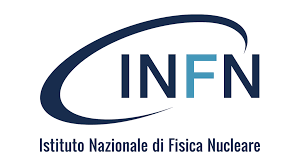 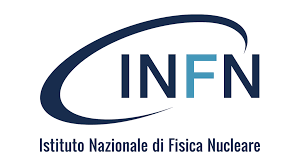 EDIZIONE di PISA, 2-3 DICEMBRE 2019
Rappresentanza e Rappresentatività (Luigi Parodi)
Questo modulo non contiene informazioni tecniche o normative particolari. E’ una riflessione sull’importanza di saper essere rappresentativi riuscendo a declinare le necessità dei singoli in una dimensione collettiva. Questo approccio che parte dall’ascolto attivo del singolo e dalla gestione delle assemblee è in grado di dare una risposta pratica al senso di frustrazione che ogni rappresentante del Personale incontrerà nello svolgimento del proprio mandato.
Il Personale dell’ente (Attanasio Candela)
Il Personale dell’INFN. Solo numeri o una Risorsa? Il Personale: profili e livelli. Altre tipologie di Personale (associati, borsisti ecc.)
Statuto e regolamenti
Il contratto di lavoro (CCNL)
Benefici al Personale (Polizza sanitaria RBM, Polizza rischi extra professionali, Sussidi ecc.)
Tempo parziale, telelavoro e lavoro agile
7
Assemblea Nazionale Rappresentanti Personale RT, Roma, 18 e 19 febbraio 2020  -  Lorena Stellato
Corso Rappresentanti del Personale
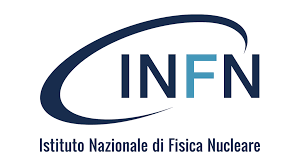 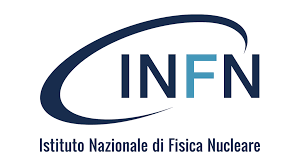 EDIZIONE di PISA, 2-3 DICEMBRE 2019
La Comunicazione (Paolo Lo Re)
La comunicazione come momento fondamentale nella vita dell’ente e come attività centrale del Rappresentante del Personale
Come comunicare con le altre figure istituzionali dell’ente 
Come comunicare con il Personale rappresentato
Strumenti tecnici per comunicare (Rossana Chiaratti)
I Servizi Nazionali dell’INFN mettono a disposizione alcuni strumenti informatici che possono facilitare l’attività del rappresentante:
Strumenti per la comunicazione (SYMPA per la creazione e gestione di mailing list)
Strumenti per gestire le informazioni (Alfresco, Pandora, JOOMLA! e WORD PRESS)
Strumenti per organizzare e programmare le riunioni (Indico e SOGO Calendar)
Lavorare in videoconferenza con Ezuce/VIBE
8
Assemblea Nazionale Rappresentanti Personale RT, Roma, 18 e 19 febbraio 2020  -  Lorena Stellato
Corso Rappresentanti del Personale
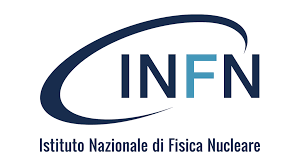 EDIZIONE DI  PISA, 2-3 DICEMBRE 2019

SCHEDE DI VALUTAZIONE
9
Assemblea Nazionale Rappresentanti Personale RT, Roma, 18 e 19 febbraio 2020  -  Lorena Stellato
[Speaker Notes: Totale partecipanti al corso 15]
Corso Rappresentanti del Personale
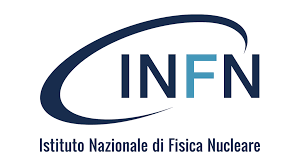 EDIZIONE DI  PISA, 2-3 DICEMBRE 2019

SCHEDE DI VALUTAZIONE
10
Assemblea Nazionale Rappresentanti Personale RT, Roma, 18 e 19 febbraio 2020  -  Lorena Stellato
[Speaker Notes: Totale partecipanti al corso 15]
Corso Rappresentanti del Personale
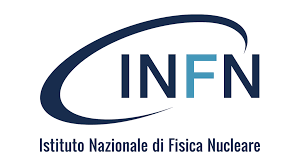 EDIZIONE DI  PISA, 2-3 DICEMBRE 2019

SCHEDE DI VALUTAZIONE
Ulteriori osservazioni fatte dai partecipanti:
«Ottima idea unificare il corso per TA e TR (trovare anche altre occasioni);Promuovere di più il corso a tutto il personale perché utile a chi intende candidarsi in futuro.»
«Corso molto interessante e completo, utile per nuovo incarico, dettagliato su tutti gli argomenti ed esempi dati da tutti i relatori.»
«Mi piacerebbe che fosse inclusa una parte con esempi di rapporto fra rappresentanti e colleghi (da parte di rappresentanti locali esperti).»
«Servirebbe un corso simile per sensibilizzare tutto il personale INFN  per una maggiore consapevolezza del ruolo.»
«Molto positiva la possibilità di avere tanti materiali disponibili e raccolti in un singolo posto. In alcuni casi sarebbe utile diminuire il numero di slide presentate, lasciando le altre come materiale di back-up.»
«Proposta tema prossimo corso: PRIVACY»
«Strumenti tecnici: troppi dettagli, basterebbe lanciare le slide.»
«L’assegnazione degli argomenti agli speaker è sembrata ogni tanto casuale.»
11
Assemblea Nazionale Rappresentanti Personale RT, Roma, 18 e 19 febbraio 2020  -  Lorena Stellato
Corso Rappresentanti del Personale
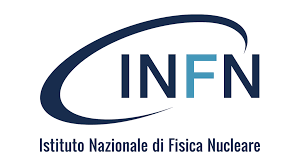 GRUPPO DI LAVORO
Assemblea Nazionale Rappresentanti Personale RT, Roma, 18 e 19 febbraio 2020  -  Lorena Stellato
[Speaker Notes: Il Gruppo di lavoro è in fase di cambiamento, alcuni dei rappresentanti in carica terminano il loro mandato entro un anno. Ci apettiamo nuove candidature.]
Corso Rappresentanti del Personale
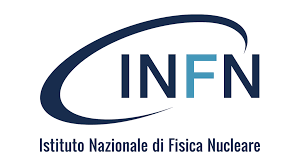 GRUPPO DI LAVORO
STATO DELL’ARTE
20 gennaio 2020 fonoconferenza:
Analisi schede di valutazione dell’ultimo corso svolto a Pisa
Analisi complessiva del corso
Presentazione delle evidenze emerse nelle prossime assemblee nazionali: 
11-12 febbraio – Bologna
18-19 febbraio -Roma
Valutazione ricambio docenze dei moduli garantendo la presenza del personale attualmente in carica all’interno dell’assemblea, senza trascurare l’esperienza acquisita in questi anni dal GDL
13
Assemblea Nazionale Rappresentanti Personale RT, Roma, 18 e 19 febbraio 2020  -  Lorena Stellato
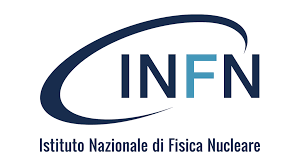 Corso Rappresentanti del Personale
GRUPPO DI LAVORO
e-mail:
 tta_wg_classrtta@lists.infn.it  


						    GRAZIE!
14
Assemblea Nazionale Rappresentanti Personale RT, Roma, 18 e 19 febbraio 2020  -  Lorena Stellato